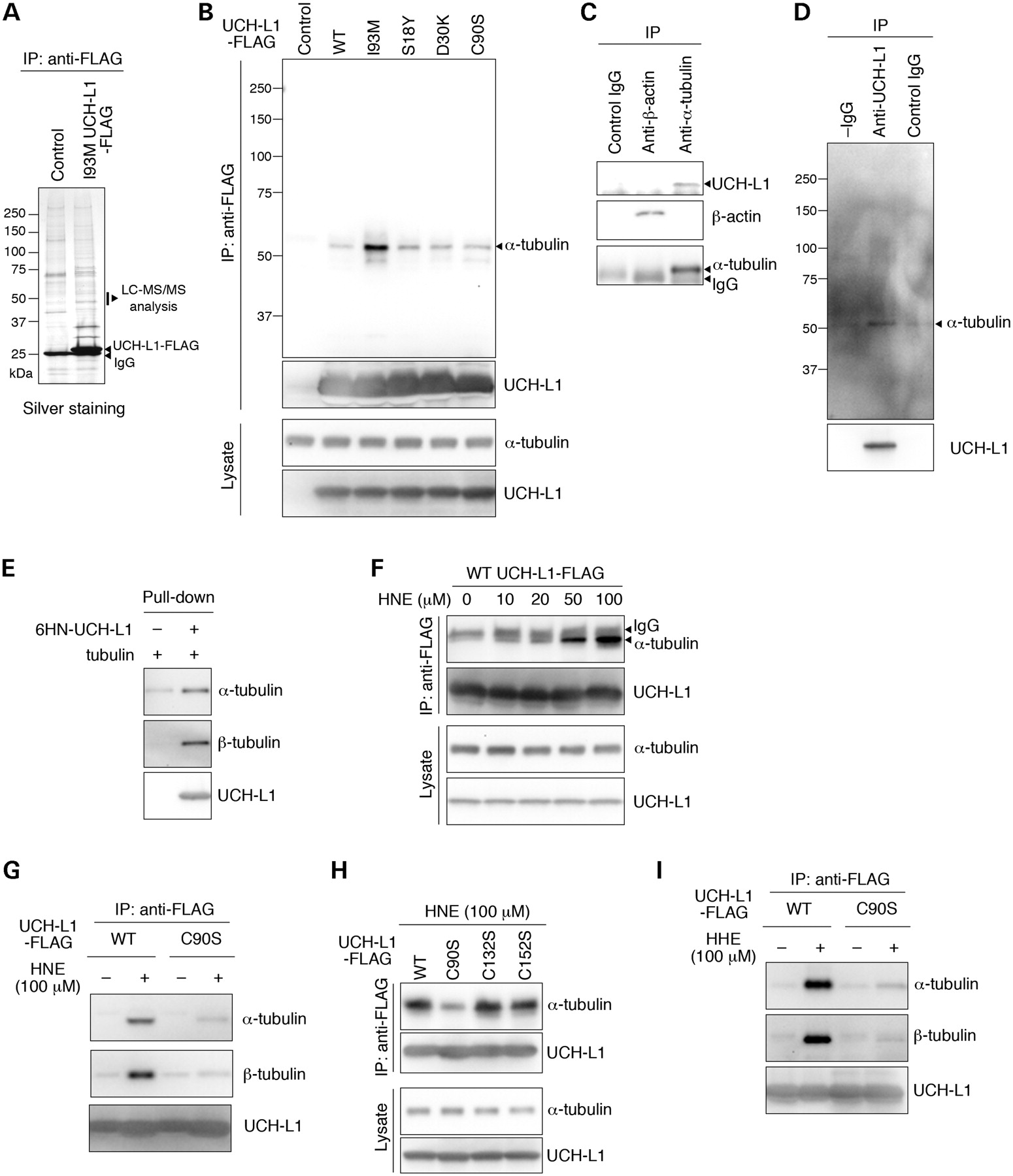 Hum Mol Genet, Volume 17, Issue 14, 15 July 2008, Pages 2255–2256, https://doi.org/10.1093/hmg/ddn155
The content of this slide may be subject to copyright: please see the slide notes for details.
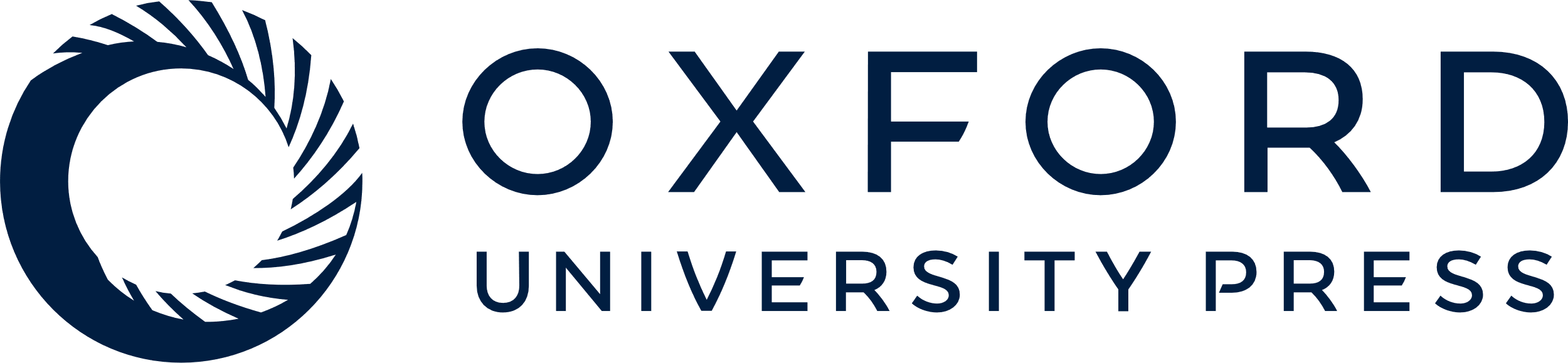 [Speaker Notes: Unless provided in the caption above, the following copyright applies to the content of this slide: © The Author 2008. Published by Oxford University Press. All rights reserved. For Permissions, please email: journals.permissions@oxfordjournals.org]